Deconstructing the Modern CAD Library
Roger Chin
Application Engineer
4/16/2024
EMA Design Automation, Inc.
1
Why So Much Focus On Libraries?
They are the building blocks of EVERY design

When built and managed well…
They provide tremendous reuse if constructed well
Huge time-saver and resource for engineers
Allows for pro-active supply chain readiness and resiliency analysis


When not …
They are often causes of late stage design changes due to incorrect parts or supply chain issues
Hard to find what is needed or select the right device
Lead to inefficiency, redundancy, and frustration
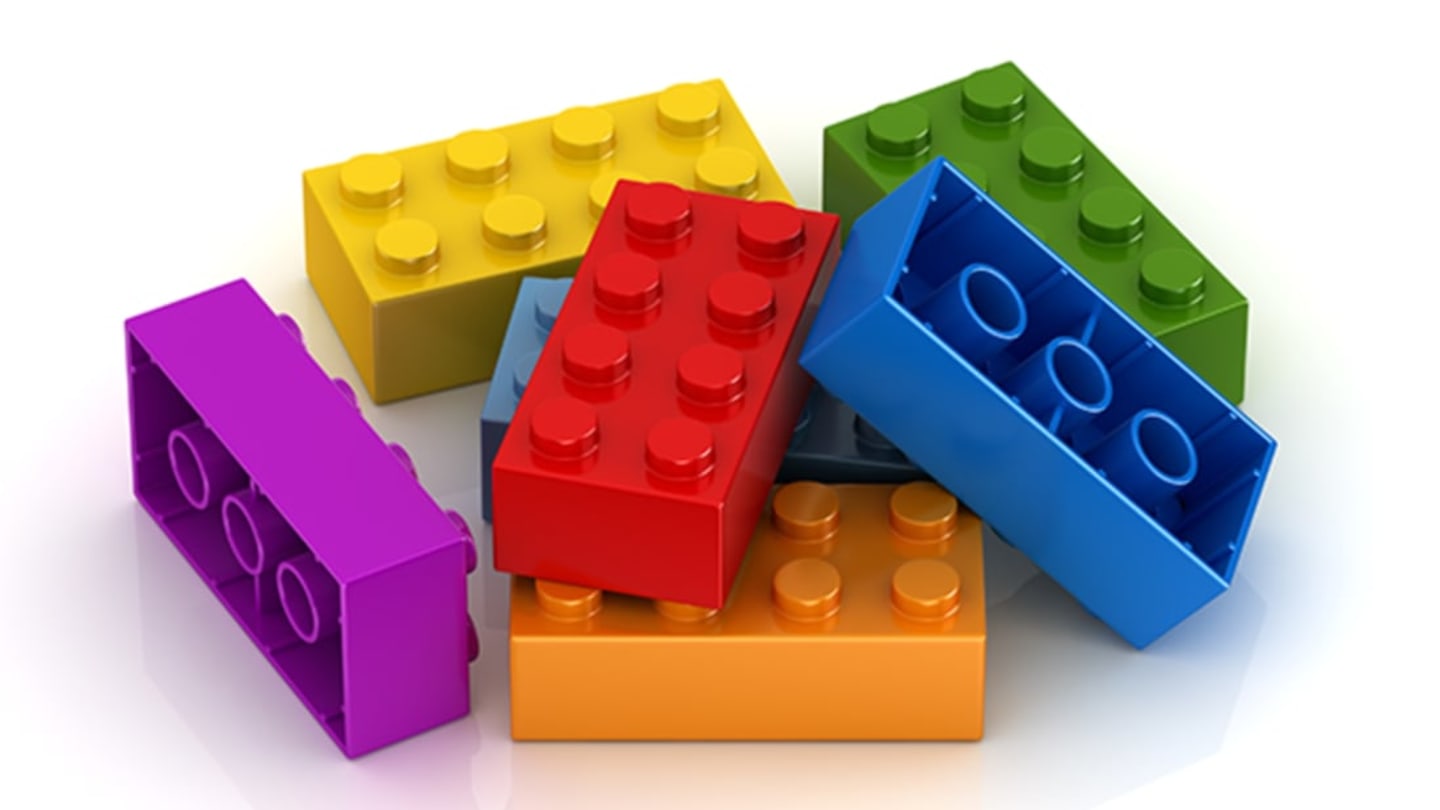 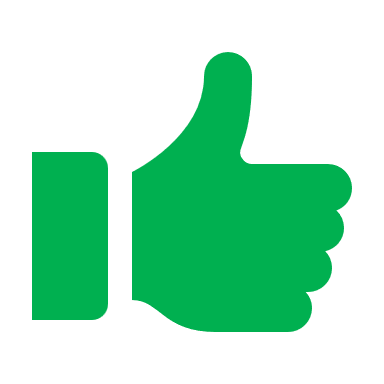 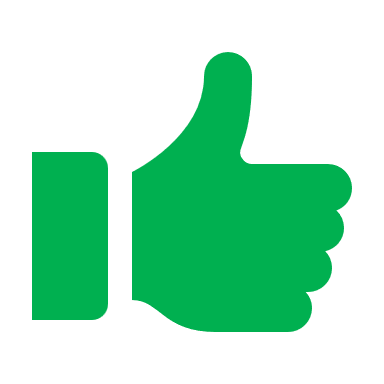 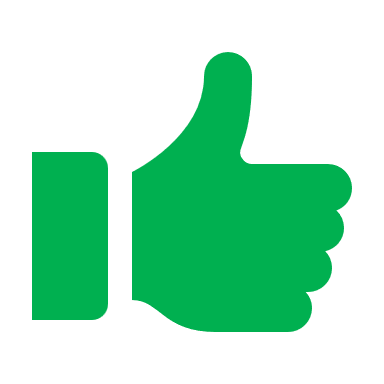 Lego takes great pains to ensure each brick is correct and can be used exactly as intended. Your library should be the same.
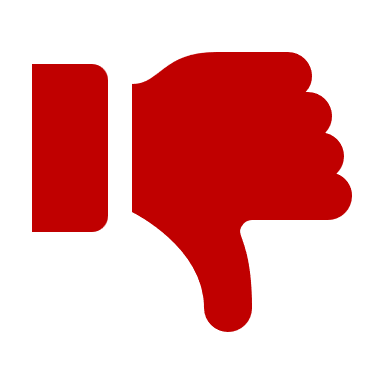 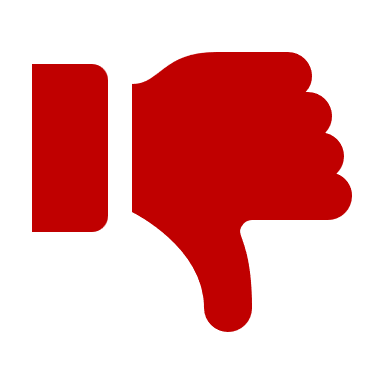 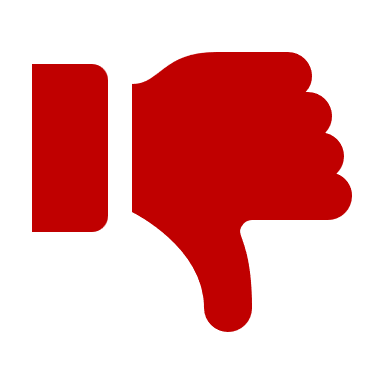 2
EMA Design Automation, Inc.
4/16/2024
What Does a CAD Library Item Consist Of?
Supply 
Chain
Internal Data & Usage
CAD 
Models
Device Parametrics
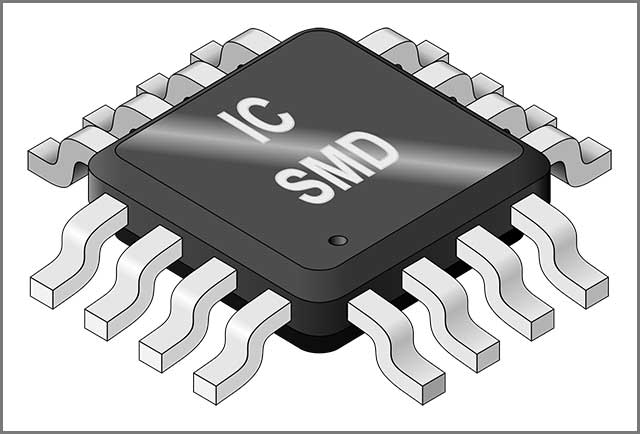 3
EMA Design Automation, Inc.
4/16/2024
What makes up a modern library?
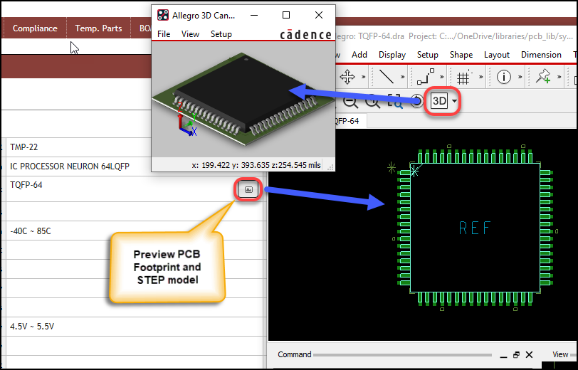 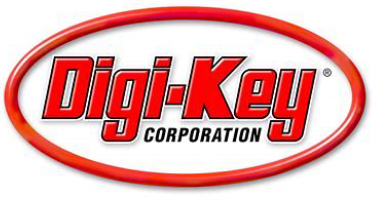 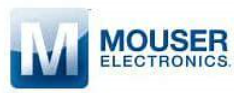 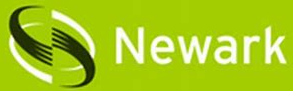 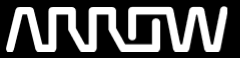 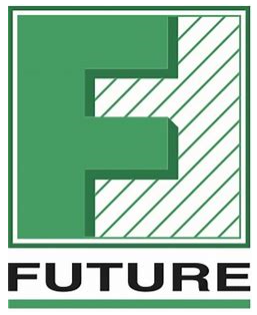 4
EMA Design Automation, Inc.
4/16/2024
SUPPLY CHAIN
INTERNAL DATA
PARAMETRICS
CAD MODELS
Physical & Logical Geometries for use in CAD tools
Electrical & Functional Parameters of the Device
Function
Data Source
Consists Of
Function
Data Source
Consists Of
Function
Data Source
Consists Of
Function
Data Source
Consists Of
Data Type
Data Type
Data Type
Data Type
Pricing, Compliance, and Availability of the Device
Internal Data Labels & Internal Device Usage Data
Where Used
AVL
Value
Dimensions
Lifecycle
Availability
Symbol
Footprint
Tolerance
Internal PN
Versions
Coeffcient
Compliance
Risk
3D Model
Sim Models
Pricing
Etc
Temp
Datasheet
Alternates
PLM/ERP Fields
Distributor, CM, SC Service
Internal Systems
Datasheet / IC or Distributor Website
Datasheet & Online CAD Libraries
STATIC
STATIC
STATIC & DYNAMIC
DYNAMIC
4/16/2024
Distributor PN X
V1
Distributor PN 1
Footprint
Symbol
Temp
Value
V2
Sim Models
3D Model
Dimensions
Datasheet
Manufacturer PN
VX
CAD Models
Tolerance
Etc
Internal PN
Coeffcient
Description
Parametrics
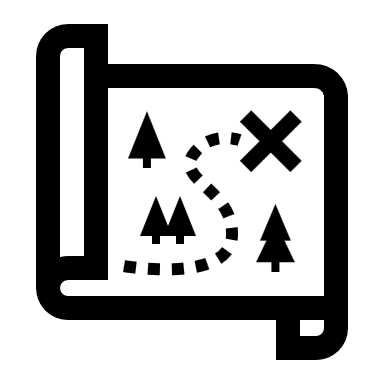 AVL
Associates BOMS
Mapping Out The Data Relationships
(Ideal Case)
PLM/ERP Fields
Where Used
Lifecycle
Availability
History
Alternates
Compliance
Risk
Pricing
Alternates
Categories / Taxonomy
Workflow & Processes
Supply Chain
Internal Data
4/16/2024
6
Distributor PN X
V1
Distributor PN 1
Footprint
Symbol
Temp
Value
X
V2
X
Sim Models
3D Model
Dimensions
Datasheet
Manufacturer PN
VX
CAD Models
Tolerance
Etc
Internal PN
Coeffcient
Description
i
i
Manual
Manual
Parametrics
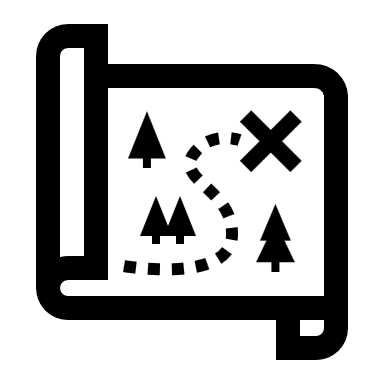 X
X
AVL
Associates BOMS
Mapping Out The Data Relationships
(Typical)
PLM/ERP Fields
Where Used
X
Lifecycle
Availability
History
Alternates
X
Compliance
Risk
Pricing
Alternates
Categories / Taxonomy
X
Workflow & Processes
Supply Chain
Internal Data
4/16/2024
7
Common Challenges for CAD Models
Sharing libraries between designers and EEs
Tracking and controlling changes to symbols
Building and verifying models
Making sure designs are using latest models
Creating many copies of symbols for discretes
Managing large number/types of files
Figuring out what designs are using what models
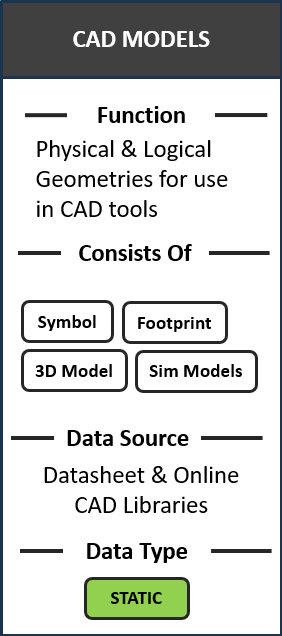 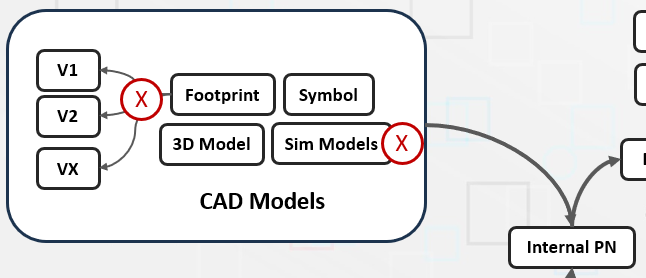 8
EMA Design Automation, Inc.
4/17/2024
Common Challenges for Parametric Data
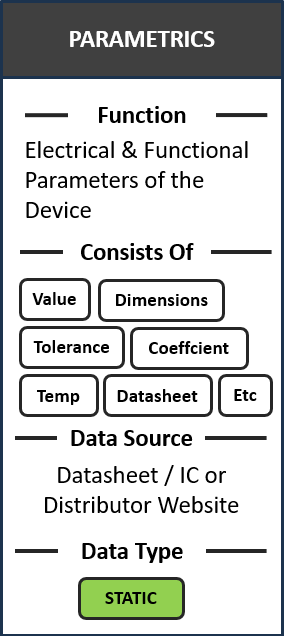 Centralizing your parts into tables with different fields
Bringing in your existing libraries into a database of tables
Time and accuracy in pulling data out of datasheets
Standardizing descriptions and field names
Different types of components have different properties
Managing properties symbol by symbol
Researching and finding parts by field data
Collaborating and approving parts
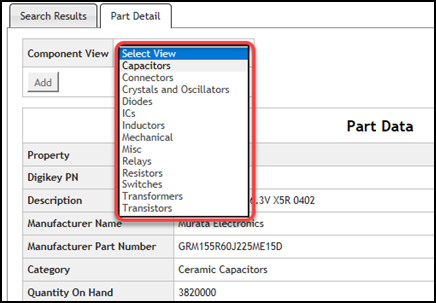 9
EMA Design Automation, Inc.
4/16/2024
Common Challenges for Internal Part Numbering
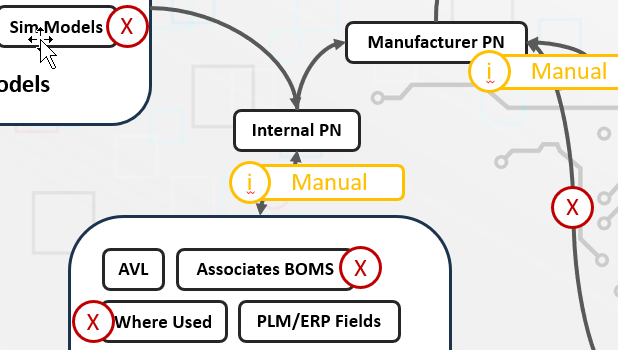 Building a part number system and mapping to relational tables
Preventing duplicate internal part numbers
Associating and ordering manufacturer part alternates
Datasheets for each alternate
Managing temporary parts
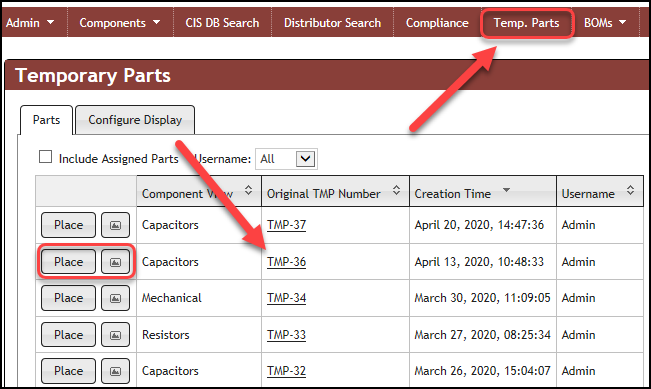 10
EMA Design Automation, Inc.
4/16/2024
Common Challenges for Database Organization
Building a good foundation to centralize your part database
Importing in your parts into the right tables
Setting up fields for each table
Managing subcategories
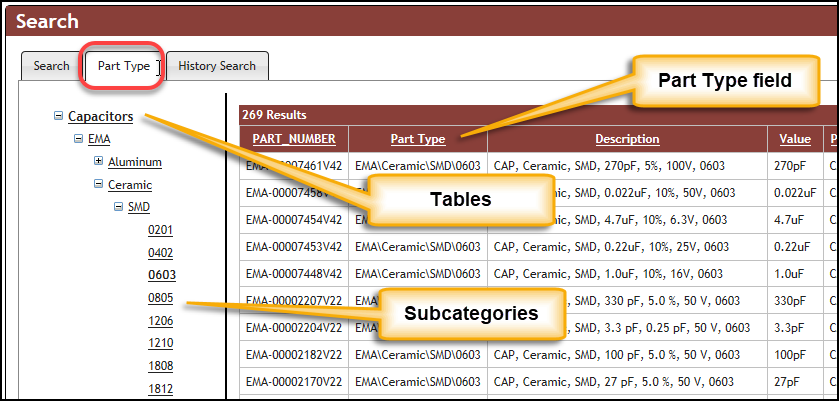 11
EMA Design Automation, Inc.
4/16/2024
Common Challenges for Part Health & Supply Chain
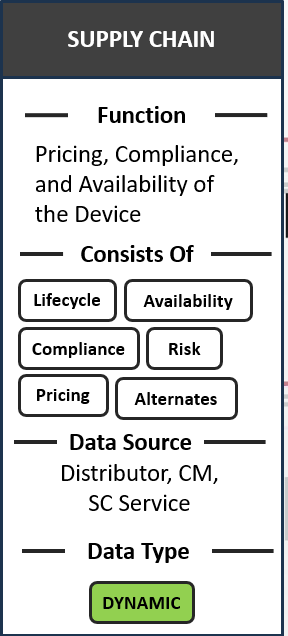 Keeping track of which parts are going obsolete and when 
Automating this to run on a regular basis
Flagging which BOMs are using obsolete or parts that cannot be purchased
Getting documentation for RoHS, Reach, and other compliance
Letting your designers know they are using high-risk parts
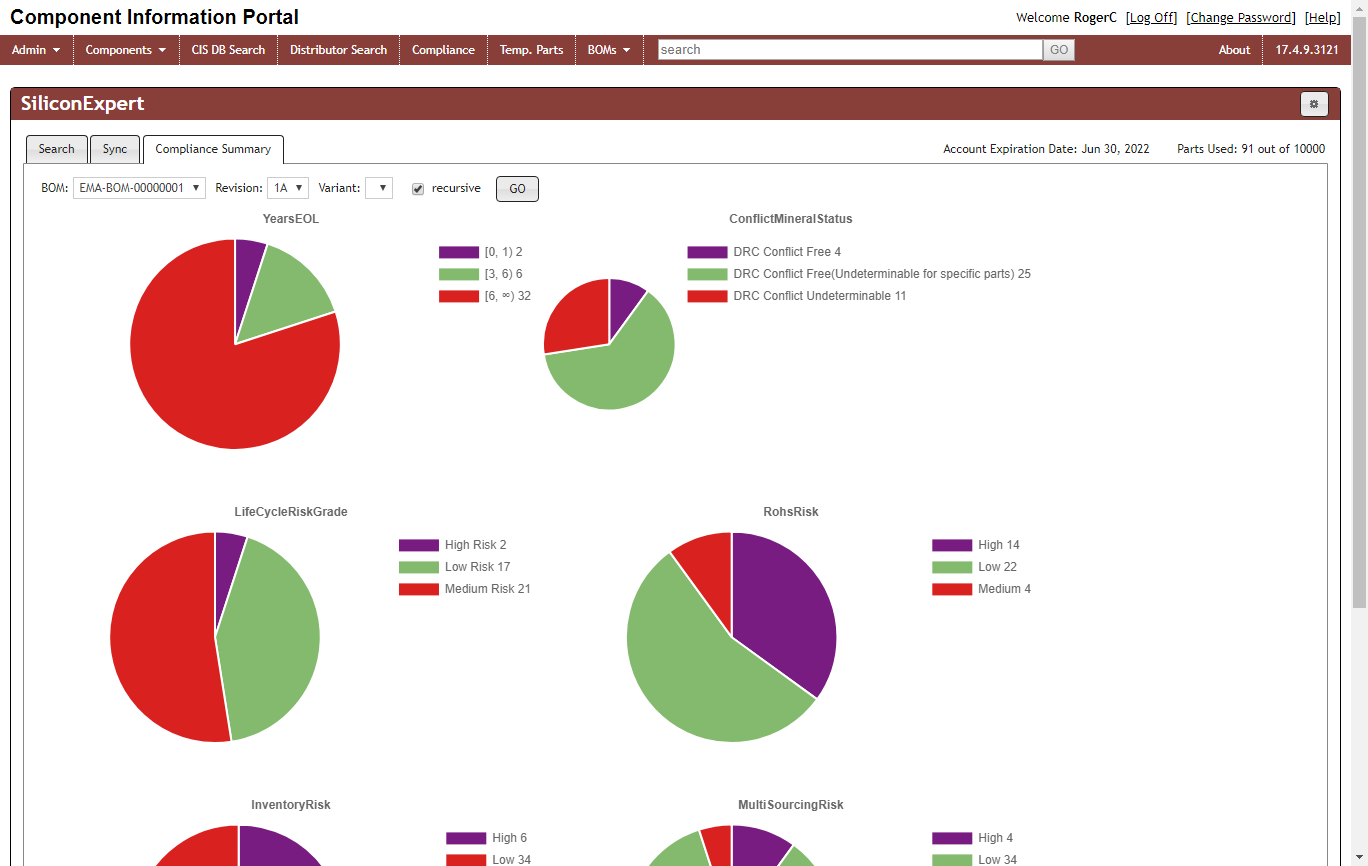 12
EMA Design Automation, Inc.
4/16/2024
Integrated ECAD Environment
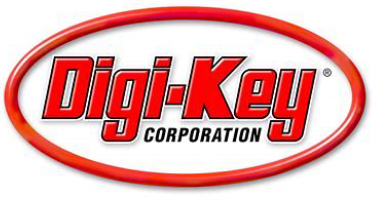 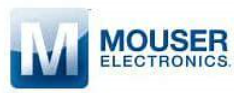 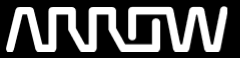 WORK IN PROCESS
RELEASE TO MANUFACTURING
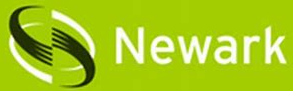 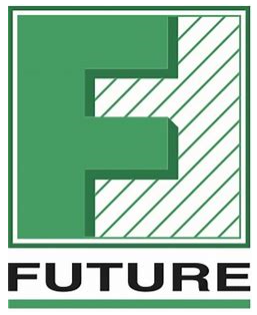 CONTENT SOURCES
Ultra Librarian for OrCAD
20M+ Parts Library
OrCAD CIP
Compliance Module*
Powered By
OrCAD CIP
Component Distributors
Part Request Methodology
CIP – Component Information Portal
OLB
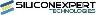 OLB – OrCAD Library Builder
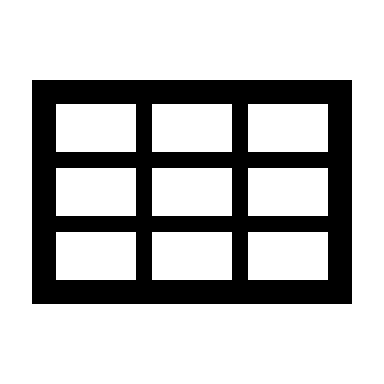 Company part number
Description
Mfr name, mpn
Status etc…
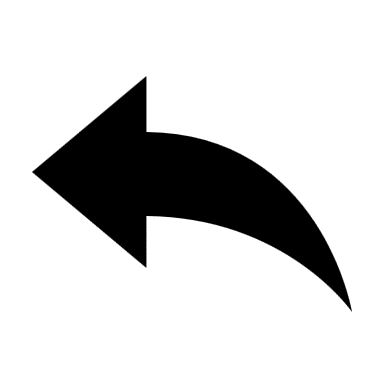 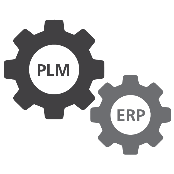 Enterprise Link
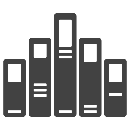 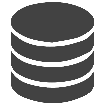 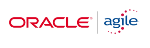 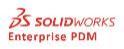 Centralized Local Library
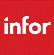 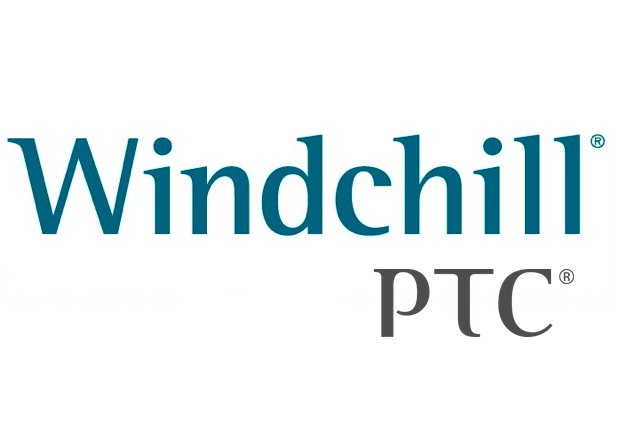 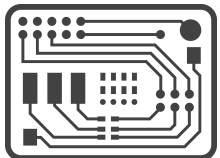 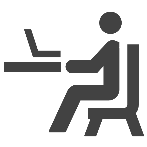 PCB Editor

Reference
Designs


PSpice
CIS – Component Information System
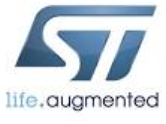 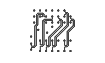 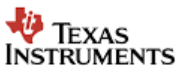 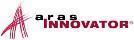 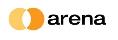 OrCAD Users
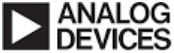 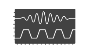 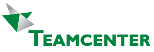 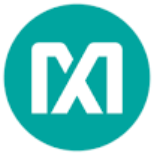 OrCAD EDM
PLM Ready Package
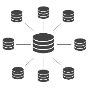 Work-in-process
Design Data Mgmt.
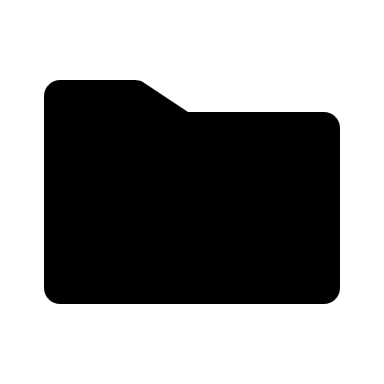 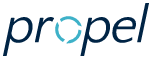 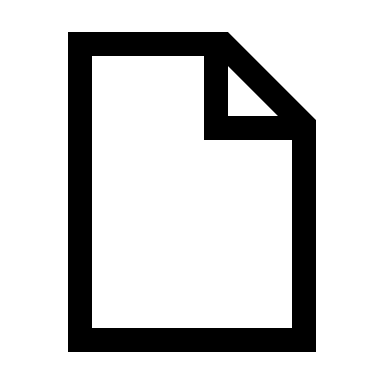 EDM – Engineering Data Management
Schematic, Board, Manufacturing Files…
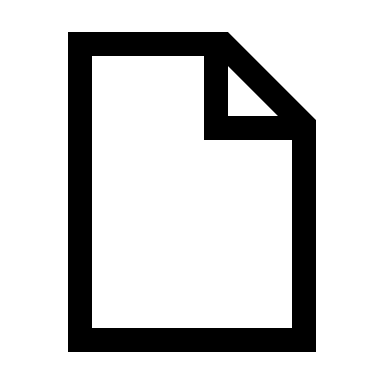 Reach out for questions or a live Demo!
4/16/2024
EMA Design Automation, Inc.
14